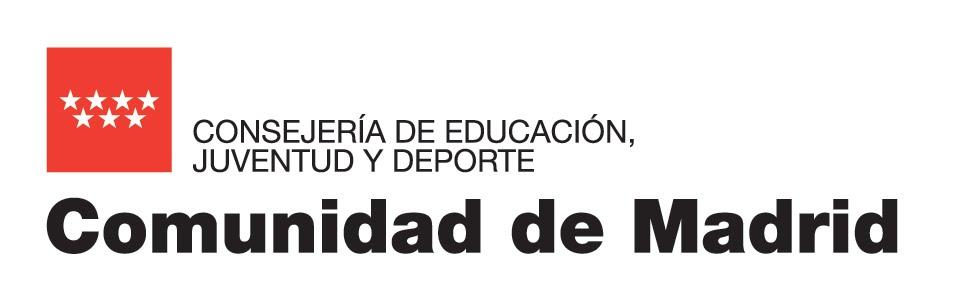 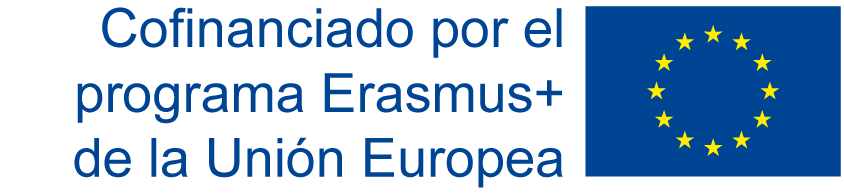 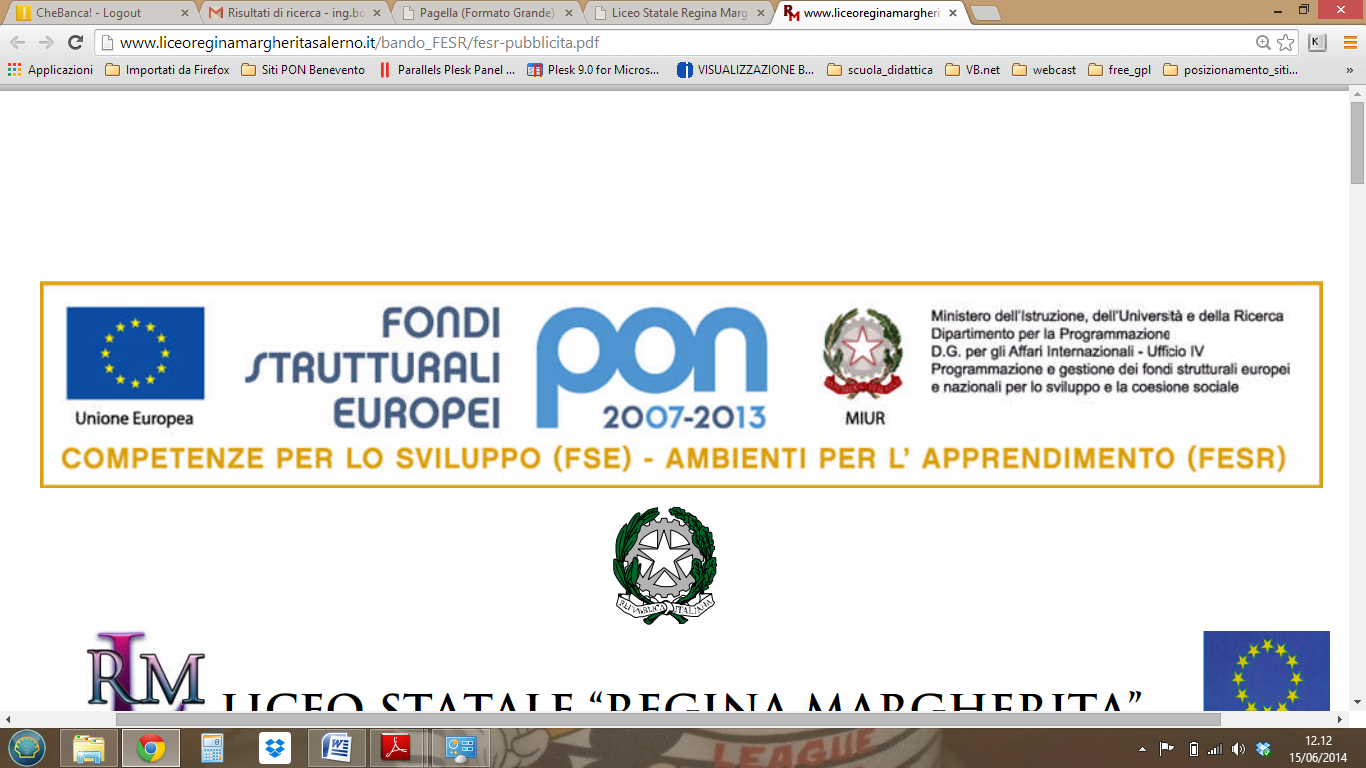 ISTITUTO COMPRENSIVO DI FONTANELLATO E FONTEVIVO
                      di Scuola dell'Infanzia, Primaria e Secondaria di 1° grado 
Cod. Fisc.80012110344 – E-mail: pric813002@istruzione.it
www.icfontanellatoefontevivo.edu.it
ERASMUS  PLUS K229. V.A.N. (VIAJAR AMPLIA NACIONES) PROJECT:
THE INTEGRATION OF STUDENTS THROUGH EMOTIONS AND ARTISTIC EDUCATION
PROJECT NUMBER 2018-1-ES01-KA229-050749_6
LIST  OF THE  MUSEUMS  AND ARTISTIC PLACES VISITED BY EACH PARTNER SCHOOL   
TO  PREPARE ARTISTIC WORKSHOP OF PUPILS
Erasmus Plus V.A.N.  - I.C. Fontanellato e Fontevivo
1
LIST  OF THE  MUSEUMS  AND ARTISTIC PLACES VISITED BY EACH PARTNER SCHOOL   TO  PREPARE ARTISTIC WORKSHOP OF PUPILS
The list of European museums and artists is important in our Erasmus Plus V.A.N. because it allows everyone (pupils, parents, teachers, local authorities) to fully understand the long emotional and artistic journey carried out by the children of the six primary schools involved in the project.
The teachers took the children to visit the museums and chose the works of an artist who, according to the pupils' sensitivity, significantly expressed one of the five basic emotions studied: happiness, sadness, fear, anger and disgust.
This virtual journey, but also concrete in the Museum Corners created in each school, has allowed the different classes and numerous children / teenagers to discover a broad artistic sensitivity and a broad cultural horizon in our Europe, aimed at expressing basic emotions.
Getting to know new artists and their stories and works has opened the minds of our students to numerous fields of expression, towards which they will be able to direct their creativity in the future.
The artistic work carried out in the classes in the three-year period of the Erasmus Plus V.A.N. it was huge, I would like to say bigger ...
Thanks to this challenging project, our children / teenagers have grown a lot, both in the knowledge of basic emotions and in the consequent better behavior, and in the knowledge of local artists and their emotional sensitivity, but also in the creative ability to take inspiration from the environment or from a work of art to express their feelings.
An invitation is addressed to parents, to teachers of other classes and schools, to local administrators, to the public who will read these pages, it’s to visit the museums indicated by the six schools. 
It will be for everyone a very curious and innovative discovery of how artists who have expressed themselves with such different styles, materials, times and places, have reached such significant artistic heights. 
TeacherRosaria Poi - I.C. Fontanellato and Fontevivo
Erasmus Plus V.A.N.  - I.C. Fontanellato e Fontevivo
2
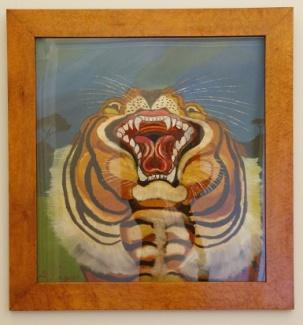 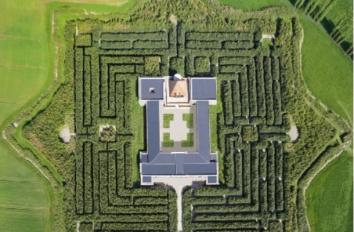 Erasmus Plus V.A.N.  - I.C. Fontanellato e Fontevivo
3
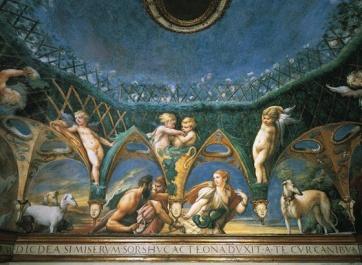 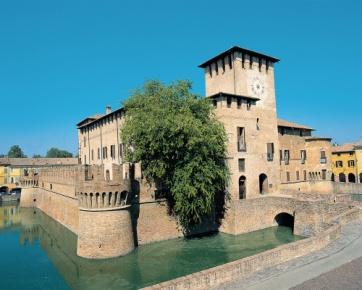 Erasmus Plus V.A.N.  - I.C. Fontanellato e Fontevivo
4
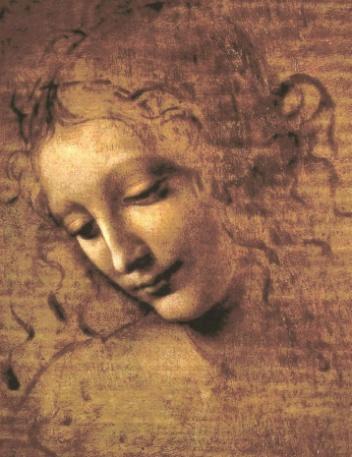 Erasmus Plus V.A.N.  - I.C. Fontanellato e Fontevivo
5
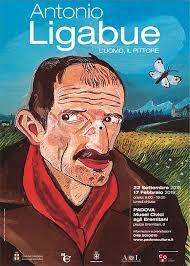 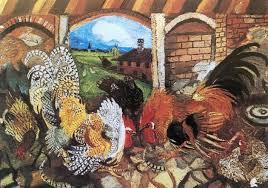 Erasmus Plus V.A.N.  - I.C. Fontanellato e Fontevivo
6
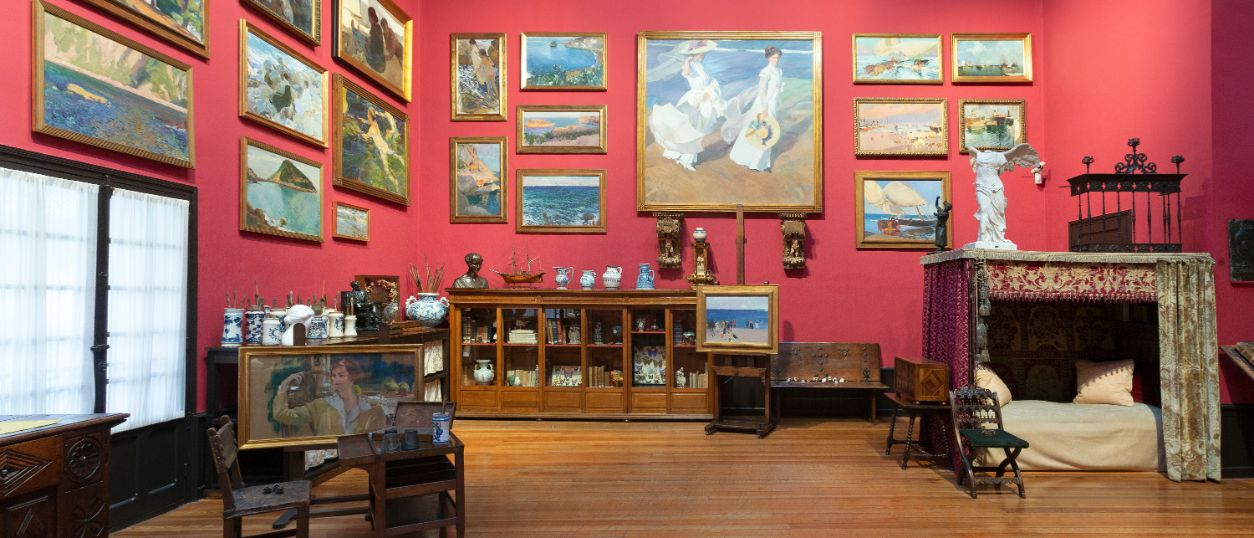 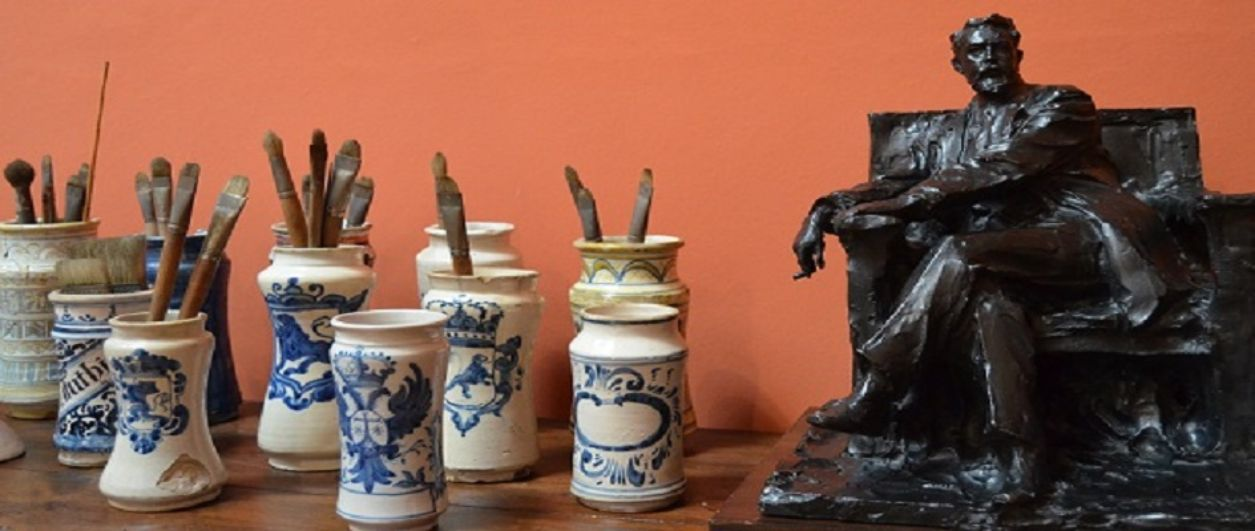 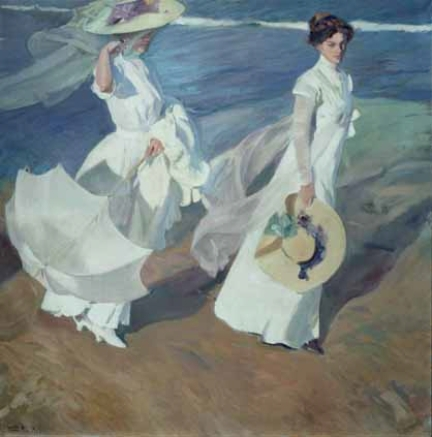 Erasmus Plus V.A.N.  - I.C. Fontanellato e Fontevivo
7
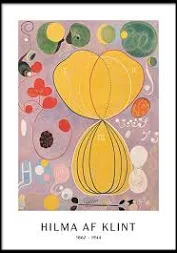 Erasmus Plus V.A.N.  - I.C. Fontanellato e Fontevivo
8
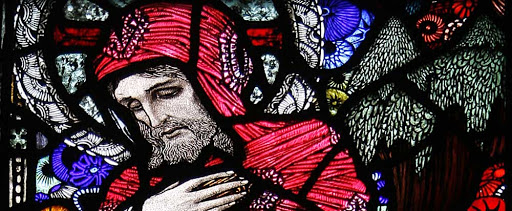 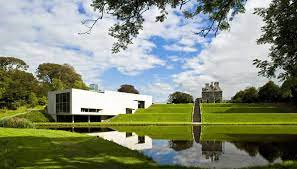 Erasmus Plus V.A.N.  - I.C. Fontanellato e Fontevivo
9
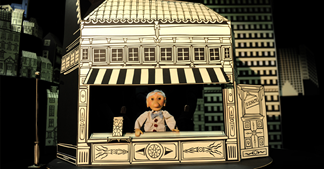 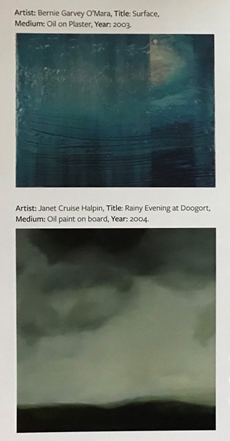 Erasmus Plus V.A.N.  - I.C. Fontanellato e Fontevivo
10
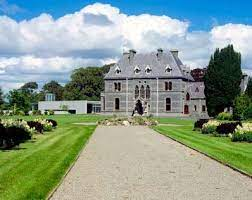 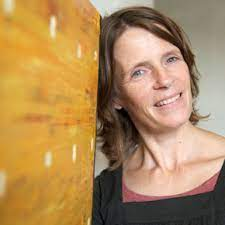 Erasmus Plus V.A.N.  - I.C. Fontanellato e Fontevivo
11
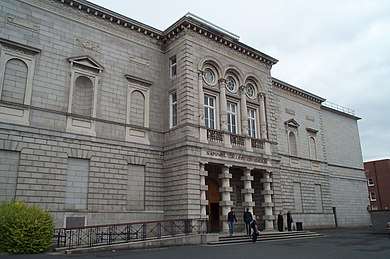 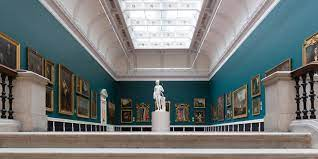 Erasmus Plus V.A.N.  - I.C. Fontanellato e Fontevivo
12
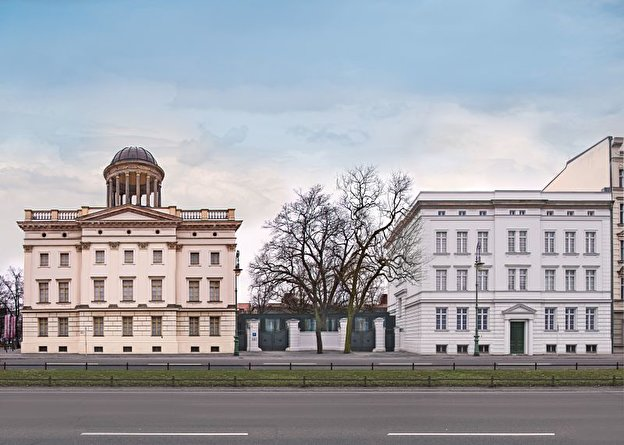 Erasmus Plus V.A.N.  - I.C. Fontanellato e Fontevivo
13